令和3年度　３月
菫幼稚園
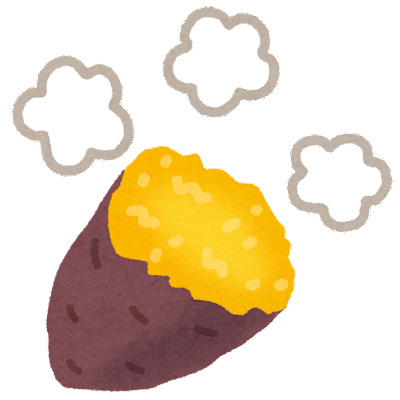 おやつで上手に栄養補給
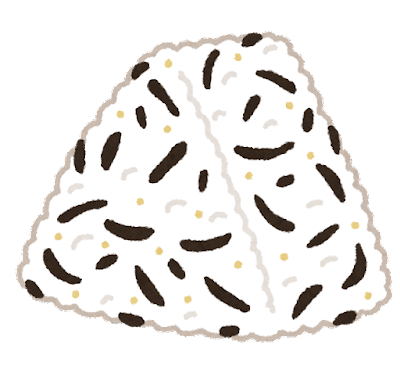 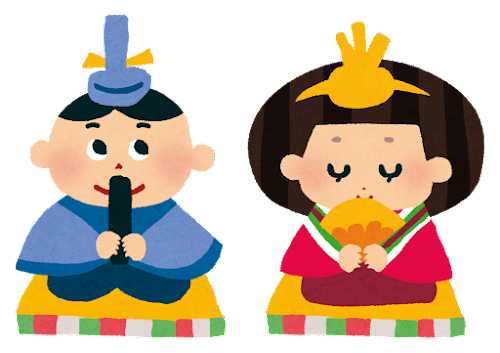 ３月
食育だより
幼児期（離乳がほぼ完了する1歳前後～就学前の5～6歳頃の時期）の子どもにとって、おやつは必要なエネルギーを補う「第4の食事」であり、大切な栄養源です。
子どもがおいしく楽しく食べられる、おやつの選び方や目安の量、市販のおやつとの付き合い方を紹介します。

★　組み合わせ方は「炭水化物が中心」
　　おにぎりや芋など、体を動かすための炭水化物を中心に。食事で不足しがちな
　栄養素を補うため、野菜類・果物・乳製品などと組み合わせるのがおすすめです。

　　　　【おやつ例（3～5歳頃）】
　　　　1日1回（15時頃）、１５０～２５０Kcalをおやつから摂るのが目安です。









★　ポイントは「食事に響かない量」！
　食事との間隔が2～3時間あくようにしましょう。
「今日の分」など、食べる量だけお皿に出すのがおすすめです。おやつを食べすぎて、
食事量が減ってしまわないように心がけましょう。

★　市販のおやつとの付き合い方
　甘くないビスケットやせんべいなどがおすすめです。
油脂の多い洋菓子やチョコレート類、砂糖の多い和菓子は、血糖値が下がりにくく、食事に響く可能性があります。また、砂糖の甘さは子どもの大好きな味でクセになりやすく
たくさん欲しがります。なので、あげる場合は、「チョコは1日1粒」「お友達と食べるときだけ」「ケーキはお誕生日の時に」など、量や約束事を決めてみると良いですね。
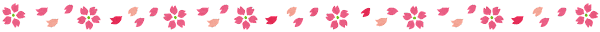 寒さの中にも、少しずつ春の暖かい日差しが感じられるようになったこの頃。
早いもので、今年度最後の月。1年を振り返ると、子どもたちの成長はめざましく、私自身「給食」という形で皆さんの成長に携われたことを嬉しく思います。園の給食は、これからも安全でおいしい調理を心がけ、子どもたちの健やかな成長をお手伝いしていきたいと思います。
　年長さんはもうすぐ卒園です。3月は年長さんのリクエストメニューを取り入れ、最後の最後まで楽しい給食時間を過ごしてもらえることを願っています。
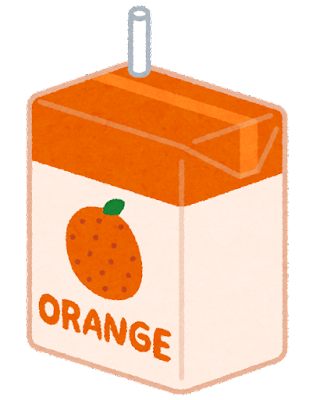 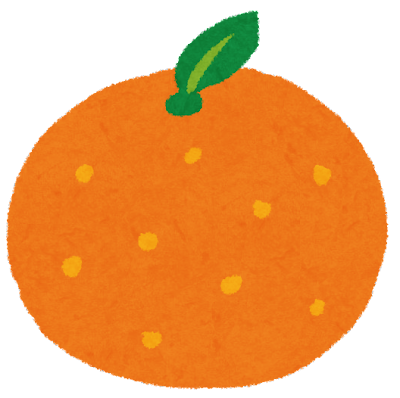 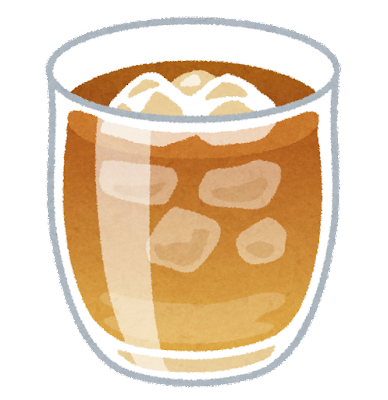 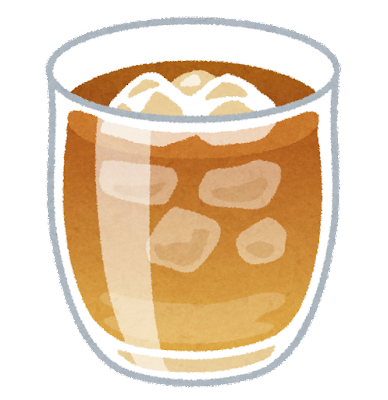 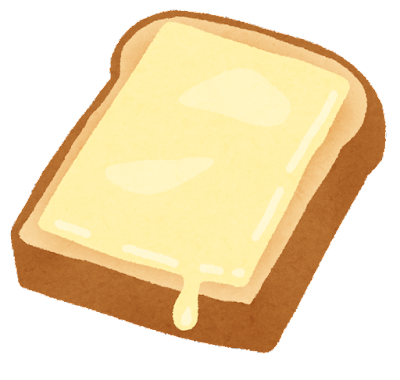 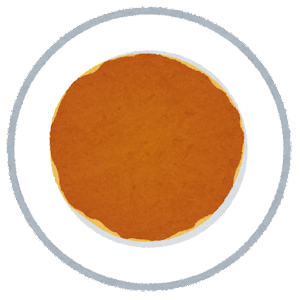 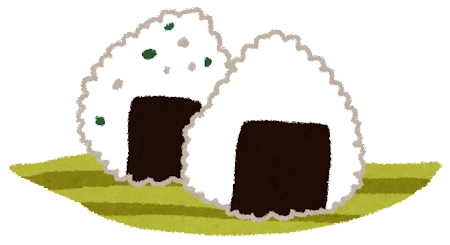 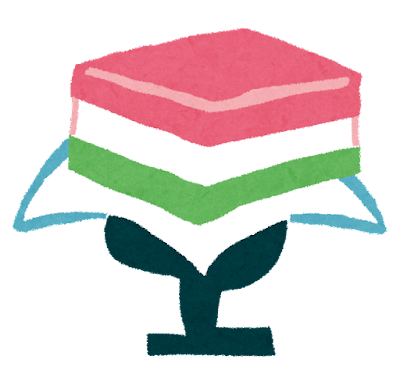 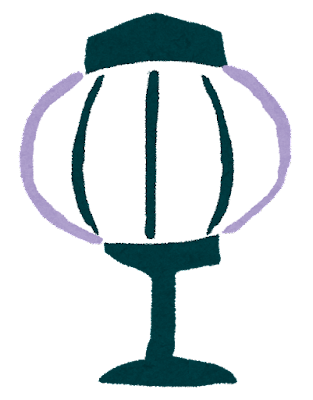 3月3日はひなまつり
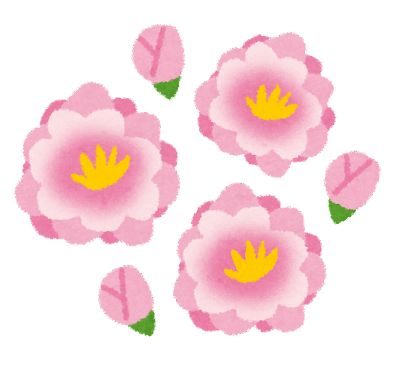 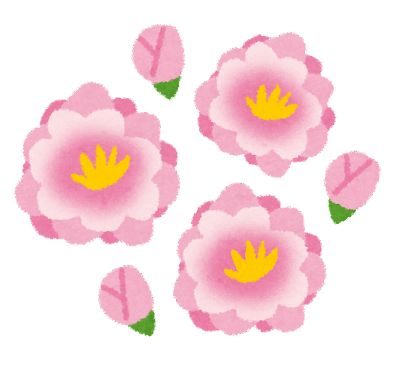 おにぎり小2個（１００ｇ）
みかん1個
麦茶　　　
　　　　　　　約200kcal
ホットケーキ1枚（８０ｇ）
果物ジュース１００ｍｌ　　
　　　　
　　　　　　　約２５０kcal
チーズトースト
（食パン8枚切り1枚
　スライスチーズ1枚）
麦茶　　　約１８０kcal
ひなまつりとは、3月3日の桃の節句のことで、女の子の健やかな成長や幸せを祈ってお祝いをする日です。
◆ひな人形について
　ひな人形は、子どもたちを病気や事故から守ってくれるとされています。
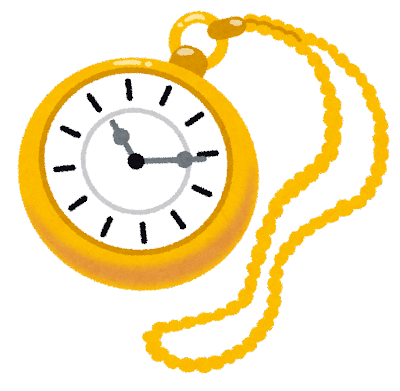 天皇様とその奥様
の皇后2人。
お雛様はひおうぎ、
お内裏様はしゃくを
手に持っています。
お雛様の身の回りの
お世話をします。
音楽を演奏する
5人組の男性。
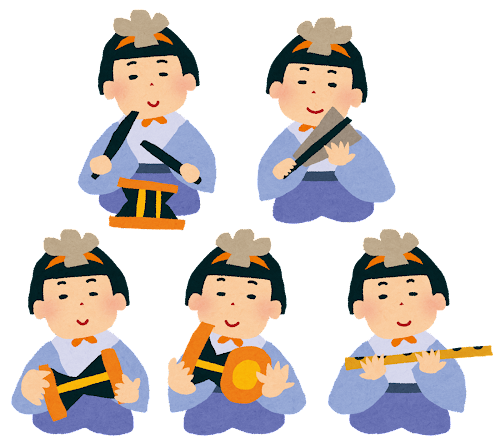 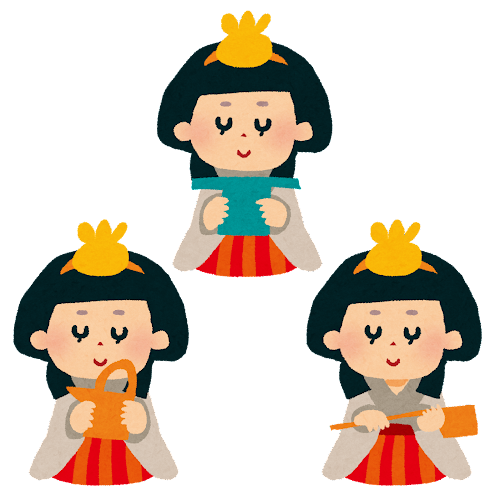 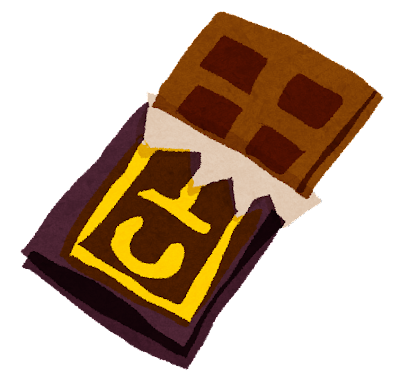 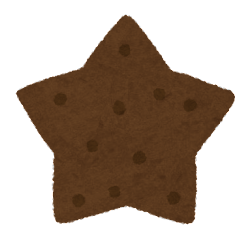 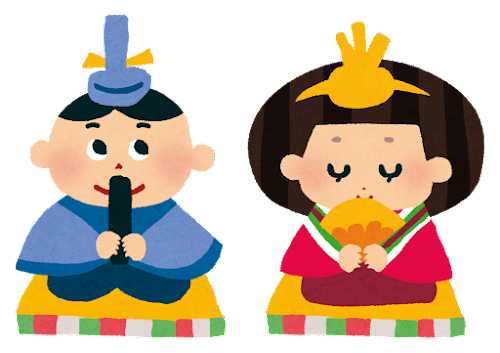 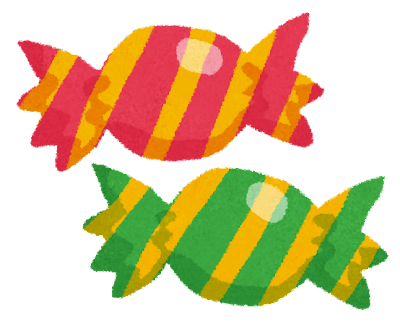 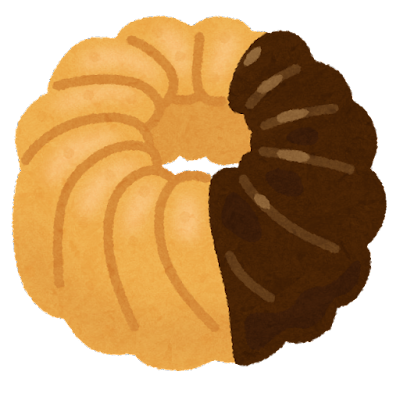 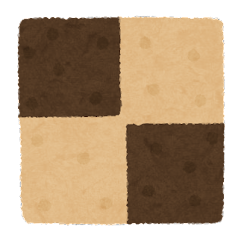 お内裏様とお雛様
三人官女
（さんにんかんじょ）
五人囃子（ごにんばやし）
ひな人形を飾ったり、ひなあられやちらし寿司、はまぐりを食べて、
ひな祭りをお祝いしましょう！
参考：　https://hoiclue.jp/2018.html
参考：　https://kosodate.pal-system.co.jp/infant/snack/
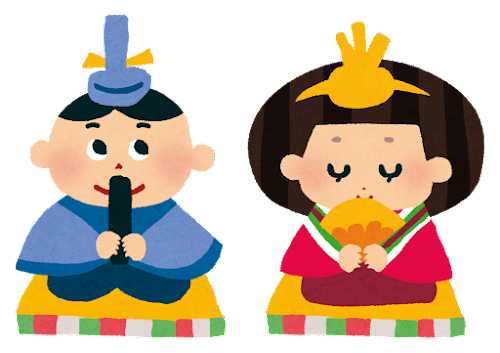 ３月　よていこんだてひょう
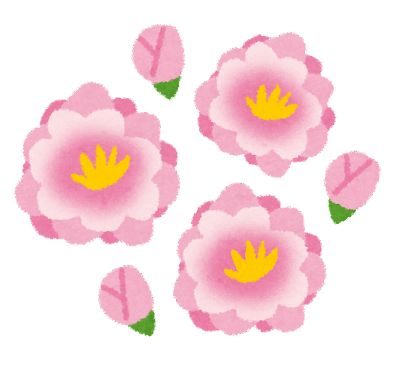 令和3年度
菫幼稚園
月平均の栄養価　エネルギー　５５６kcal 　　蛋白質　２０．７ｇ　　Ca　２８１mg　　　食塩相当量　１．８g
〇都合により献立を変更する場合もあります。